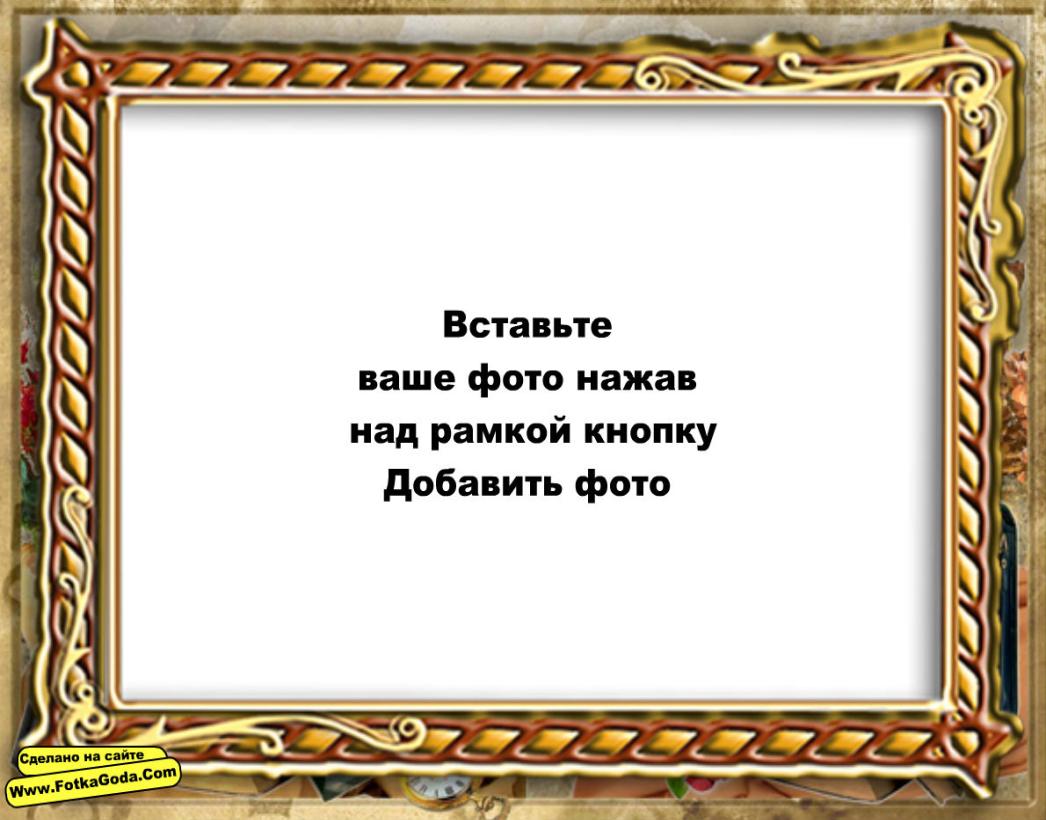 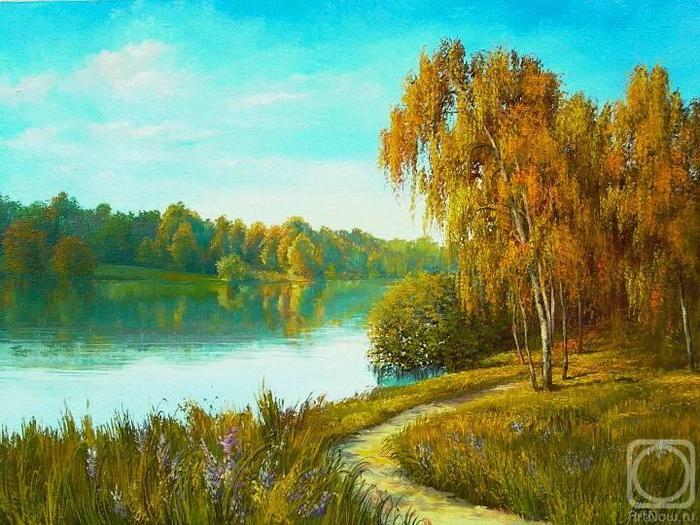 Осенние
 пейзажи
Художник  Былич   Александр Леонидович
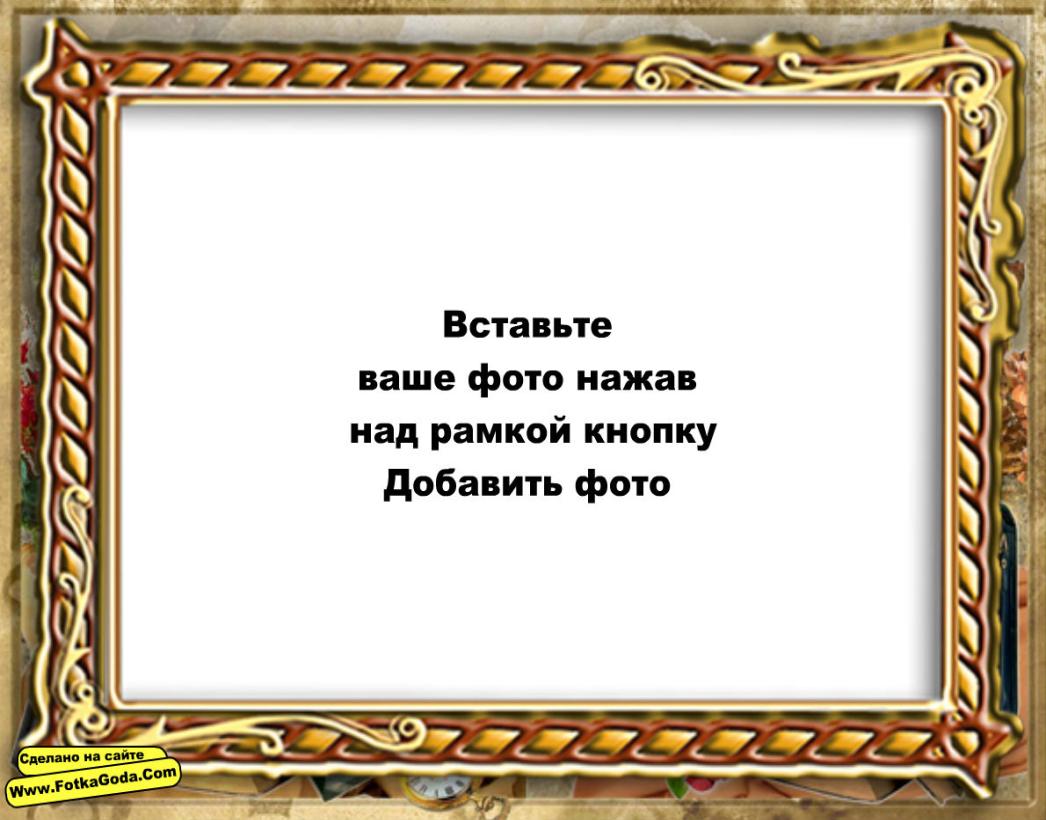 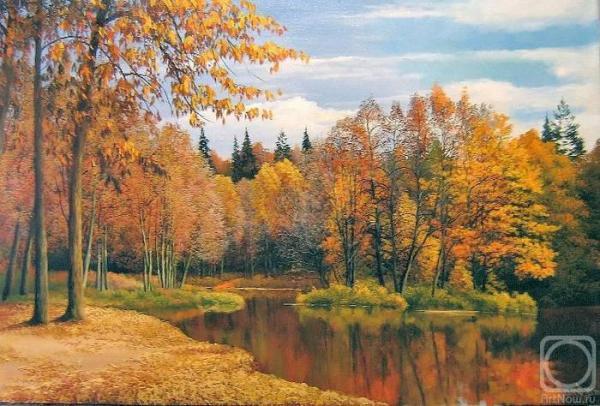 Осень золотая
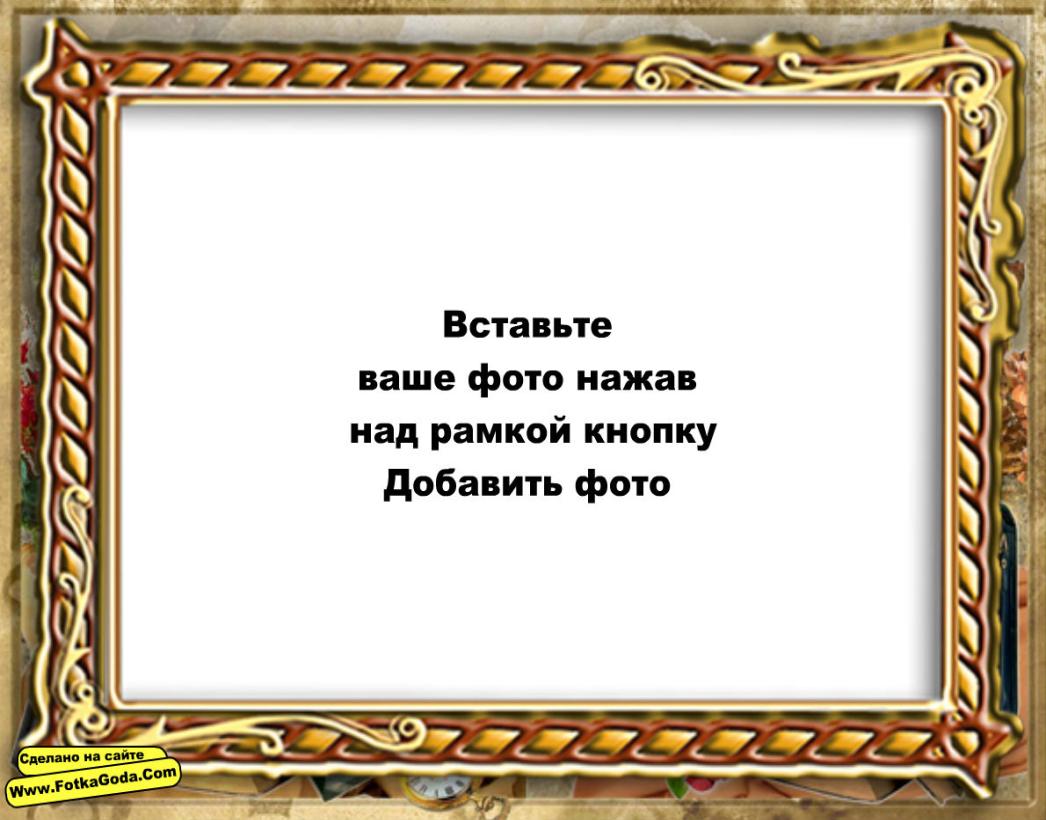 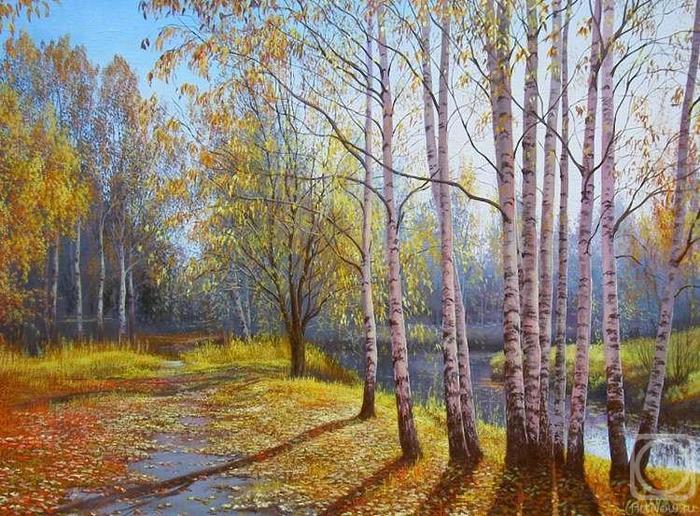 Берёзовый берег
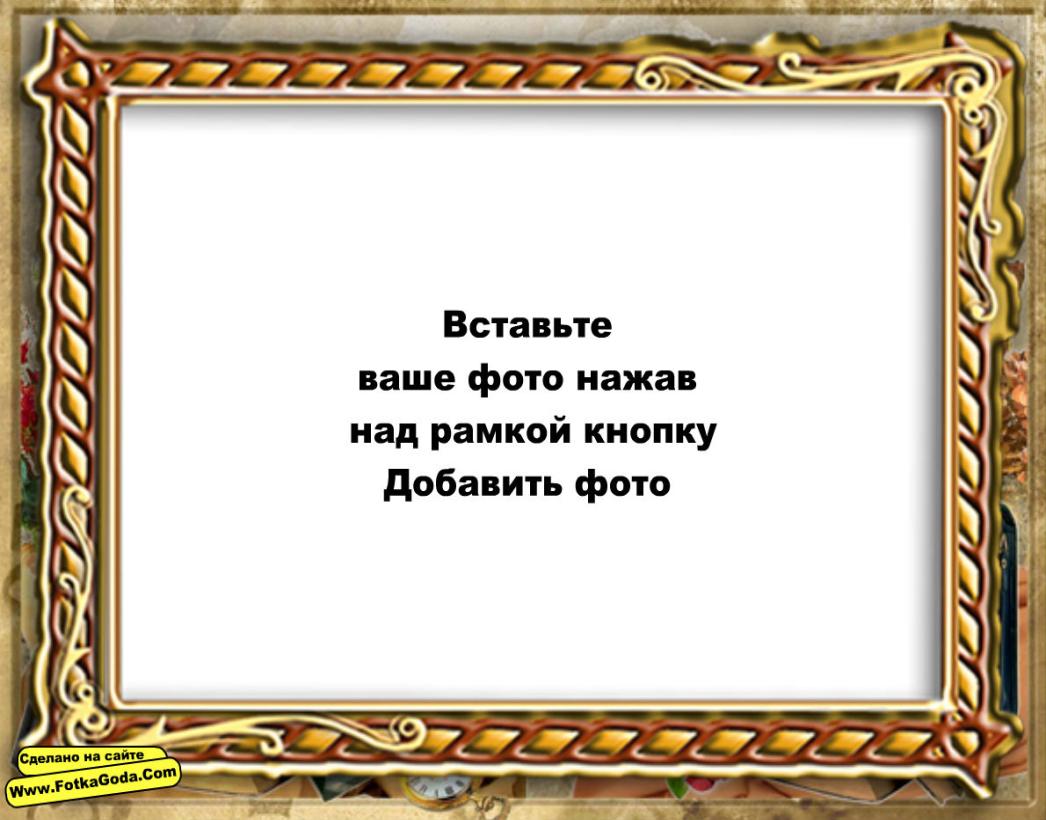 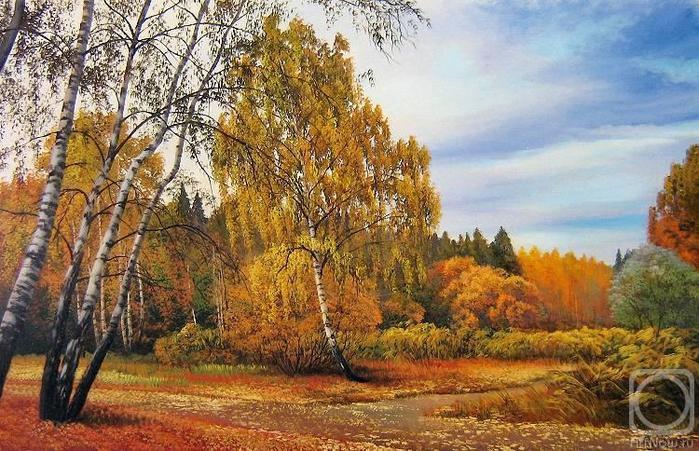 Грибная пора
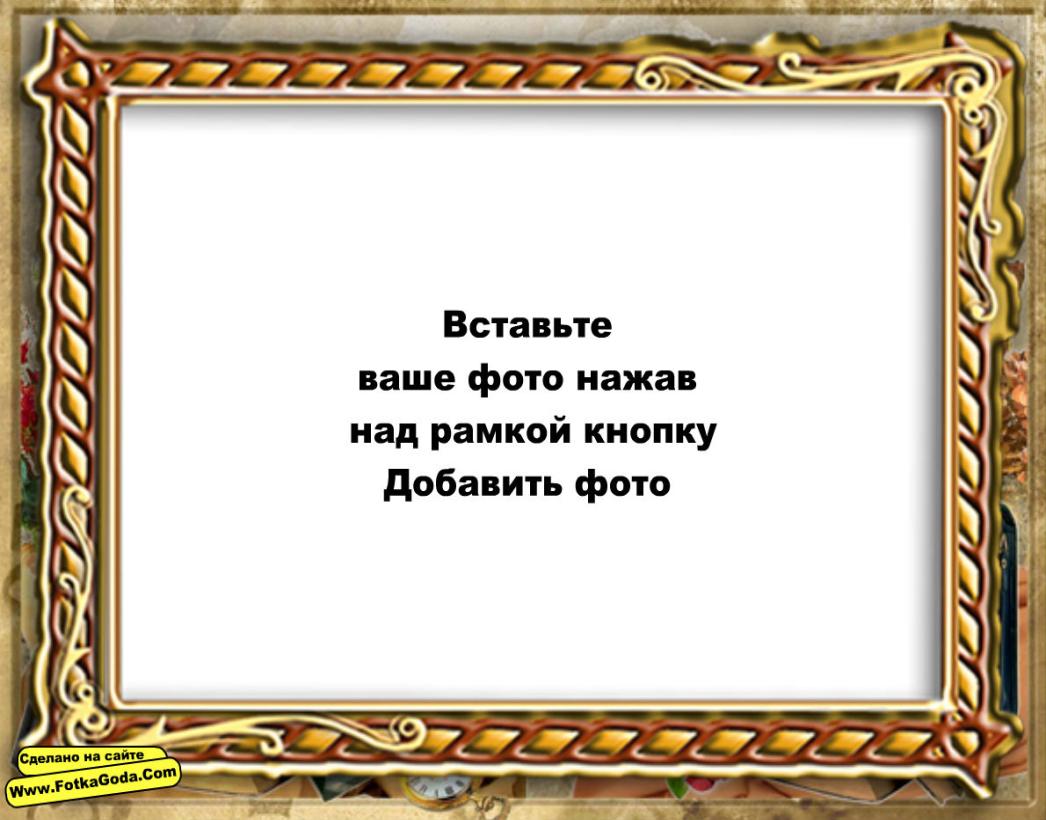 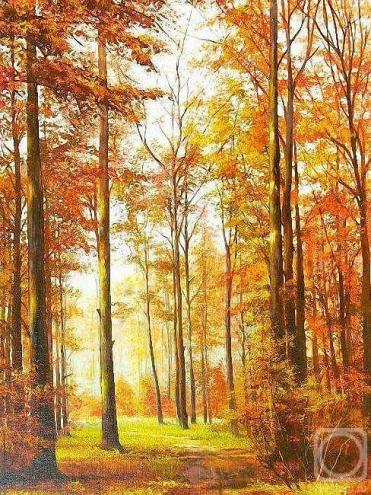 Золото соснового леса
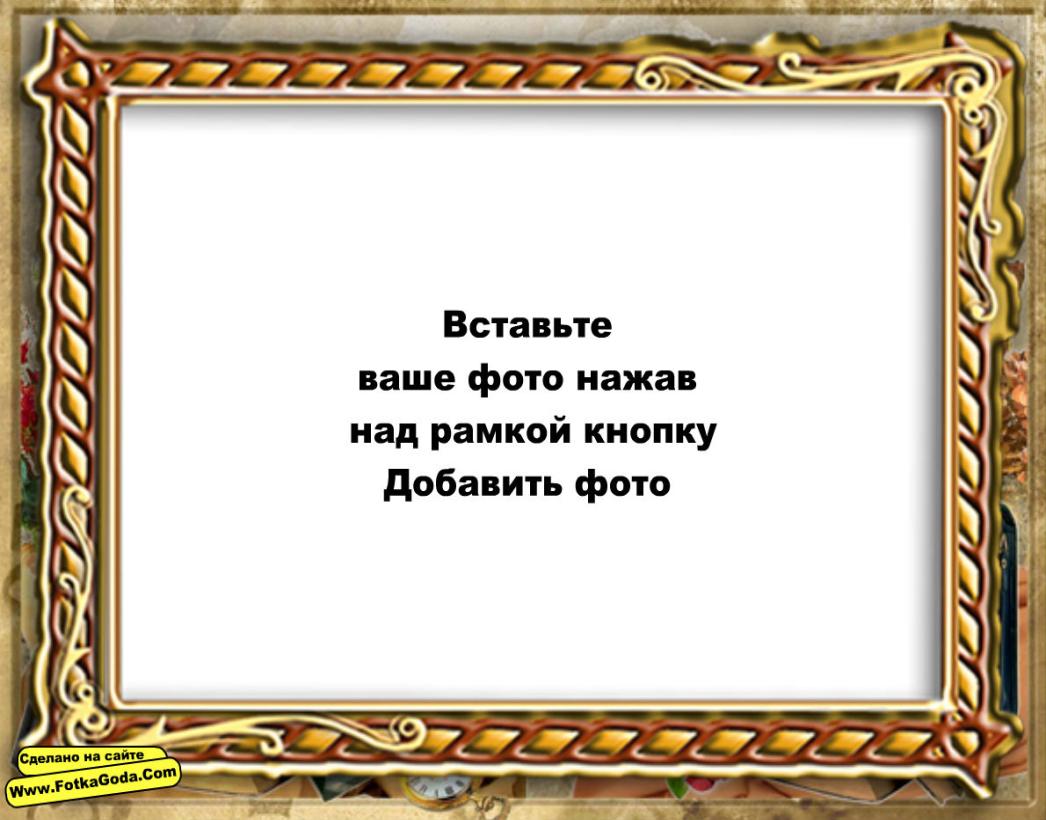 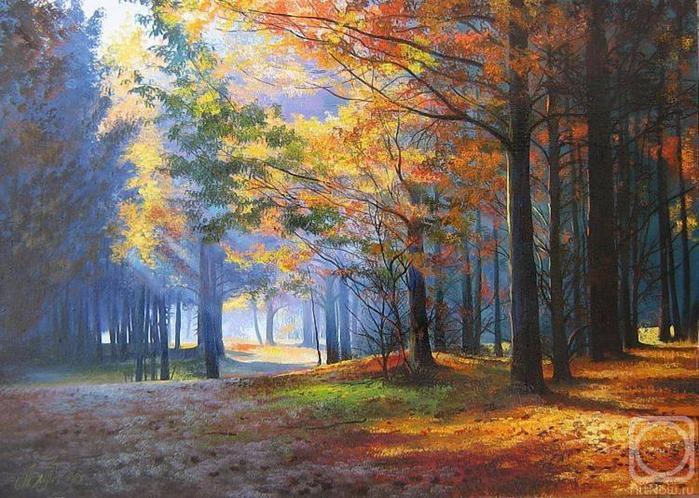 Гуляя по лесу
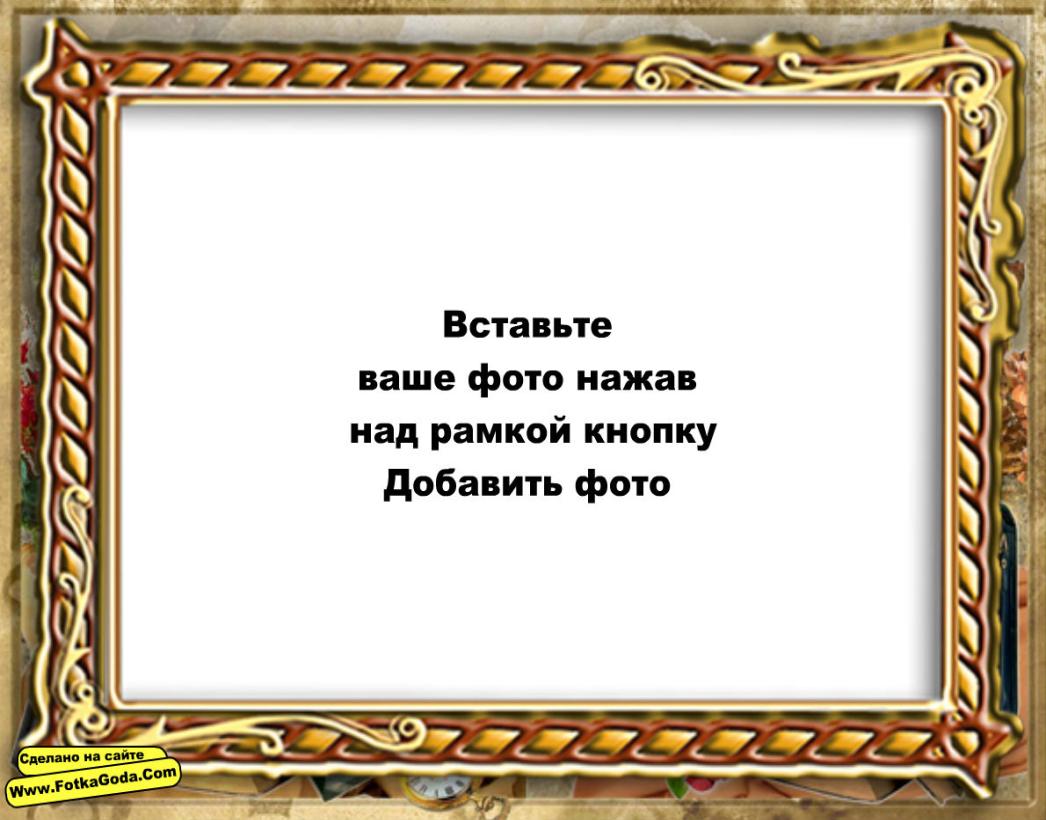 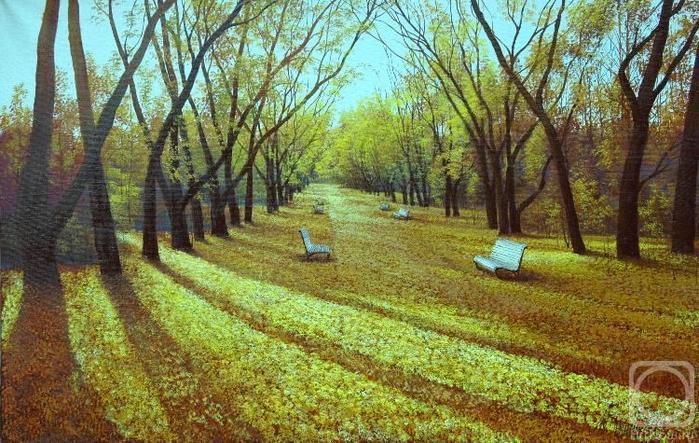 Парк
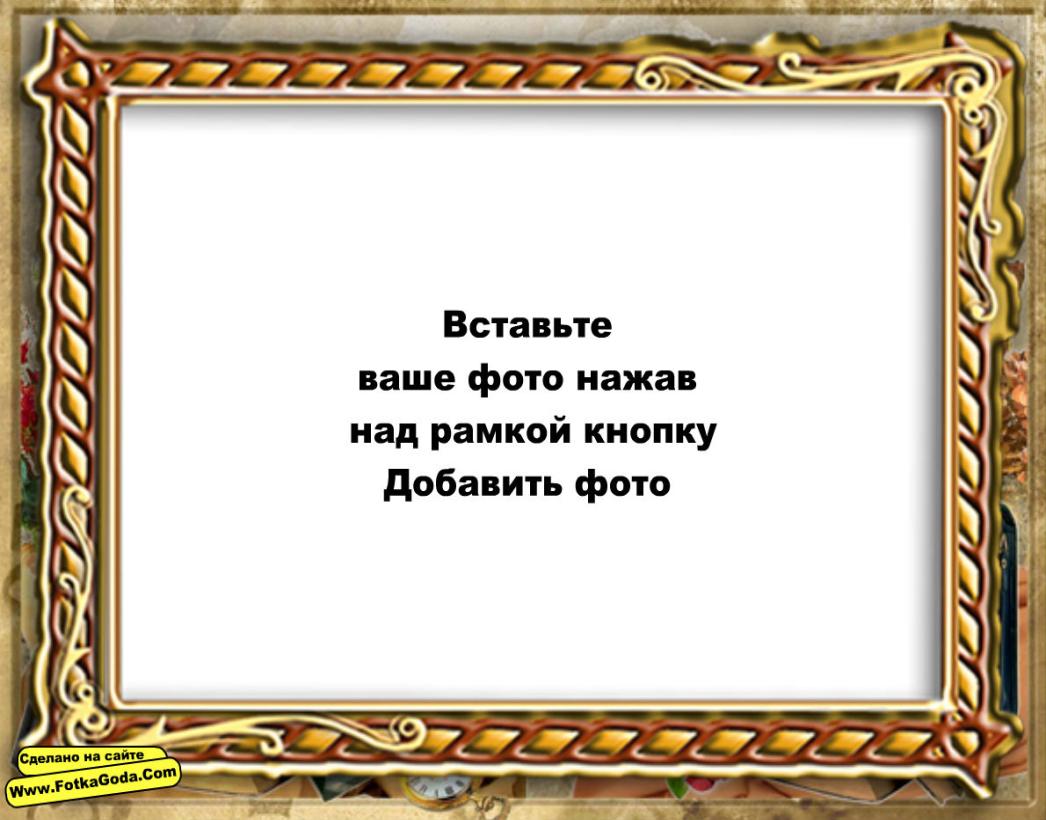 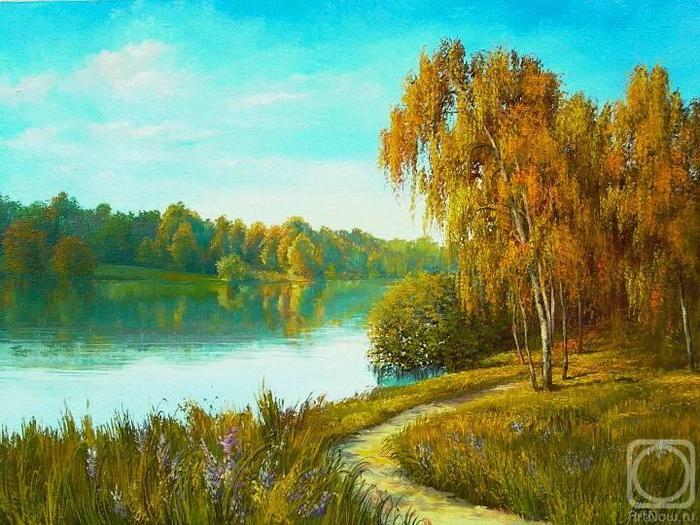 Тишина
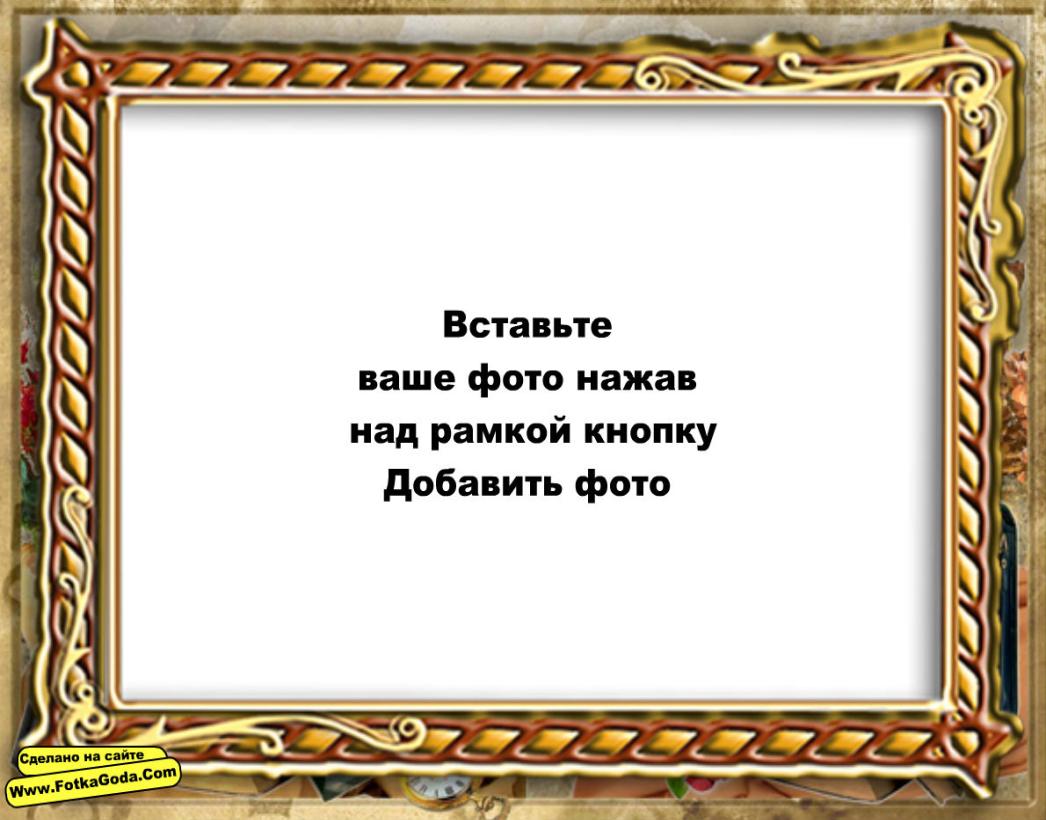 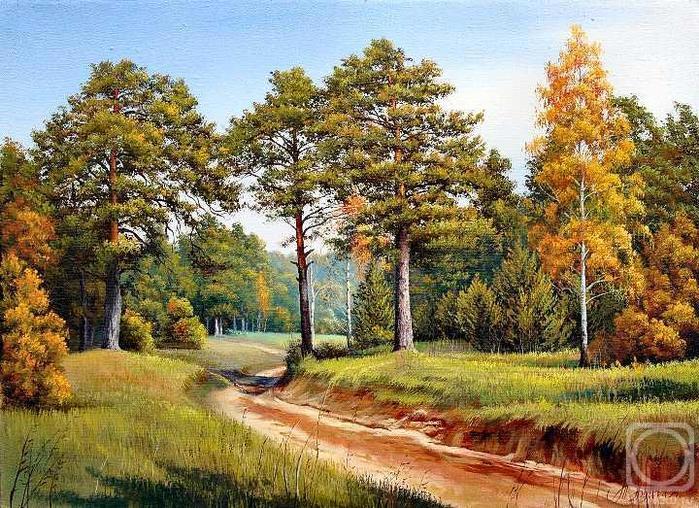 Дорога в лес
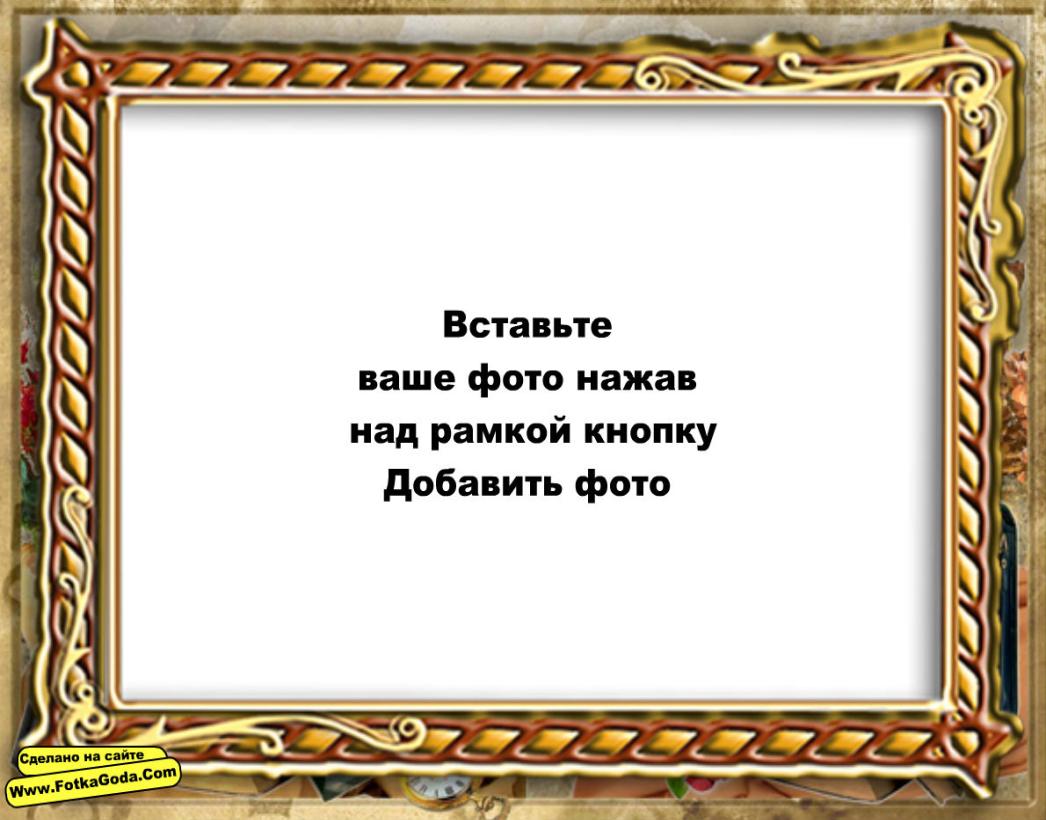 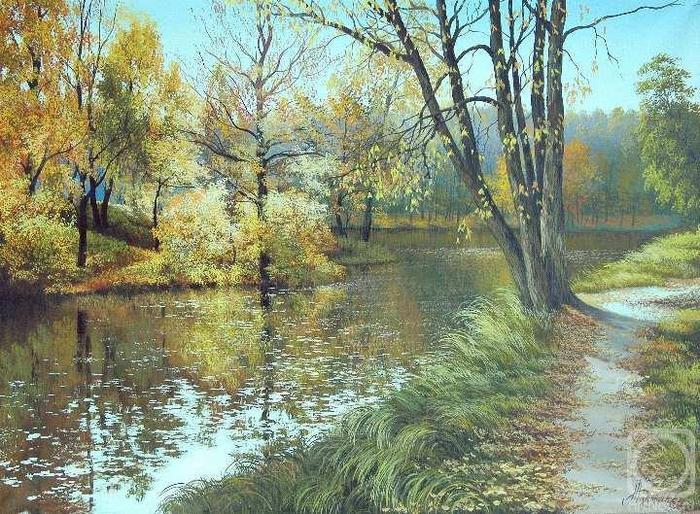 Позолота
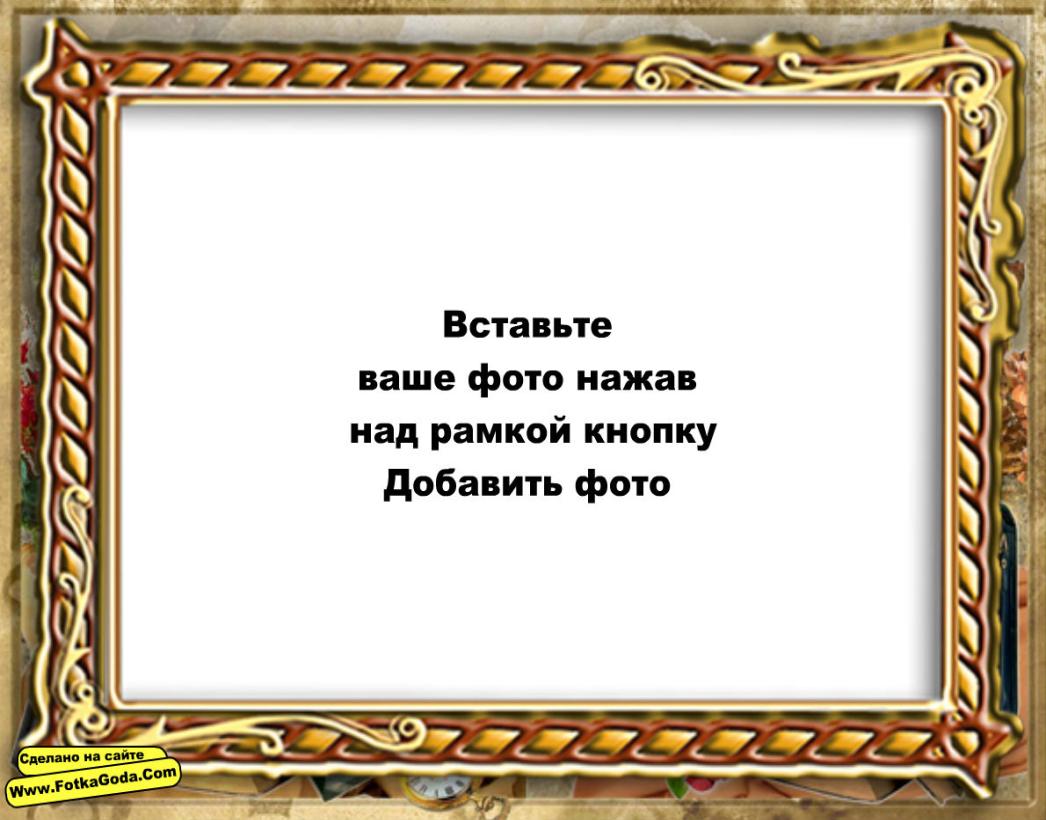 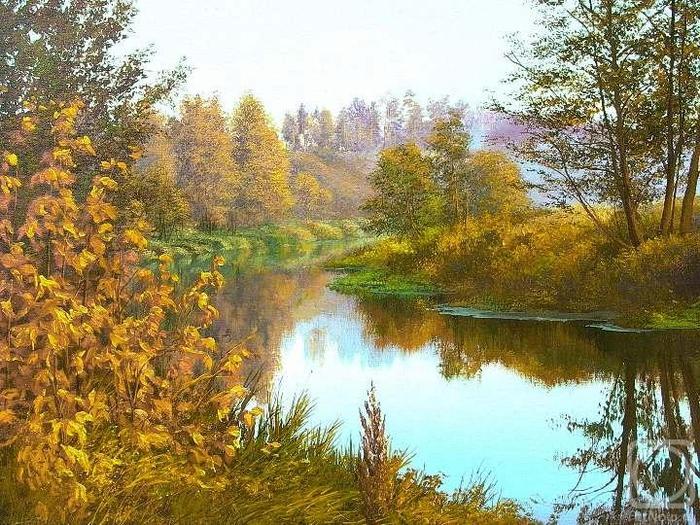 Край озёр
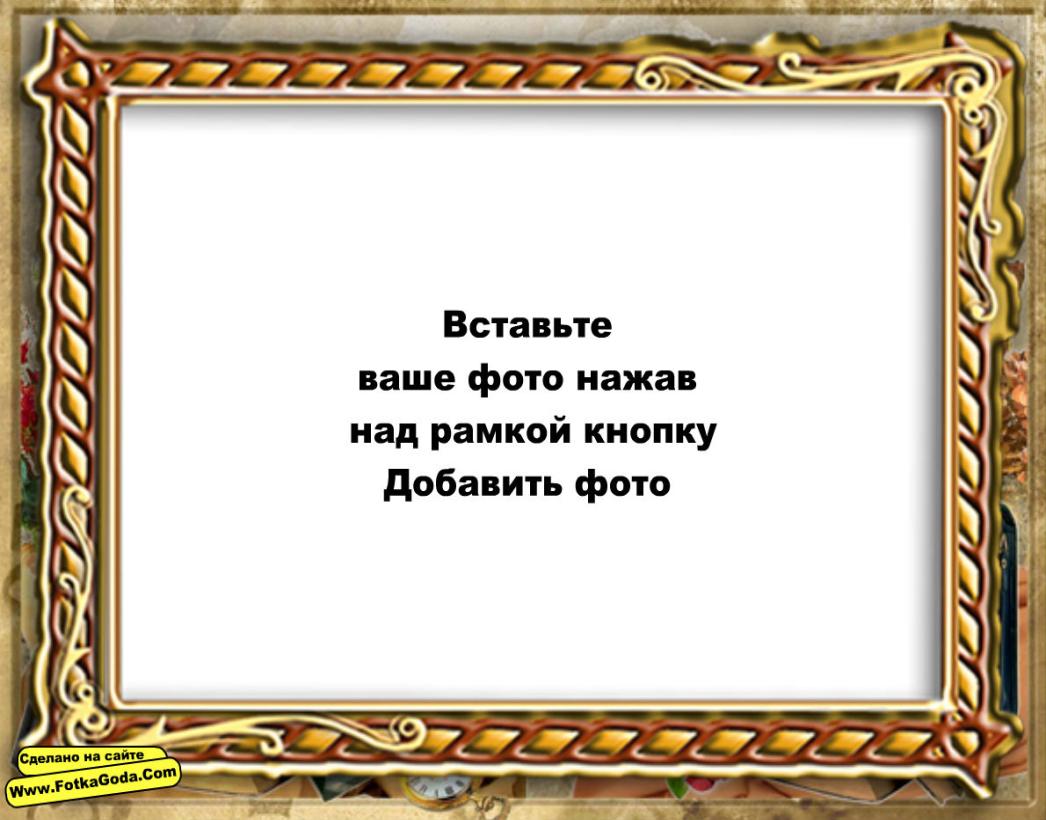 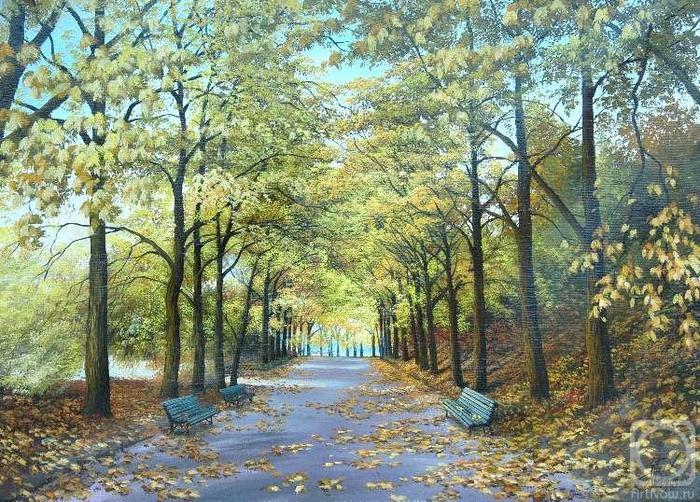 Листопад
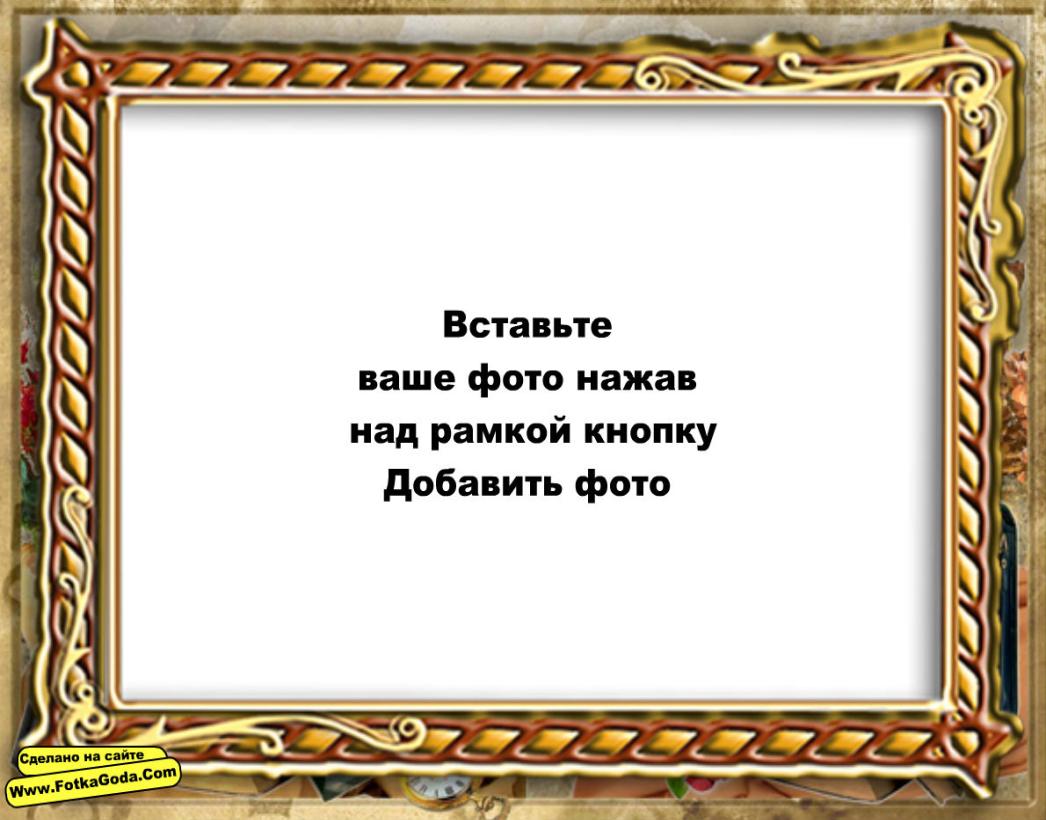 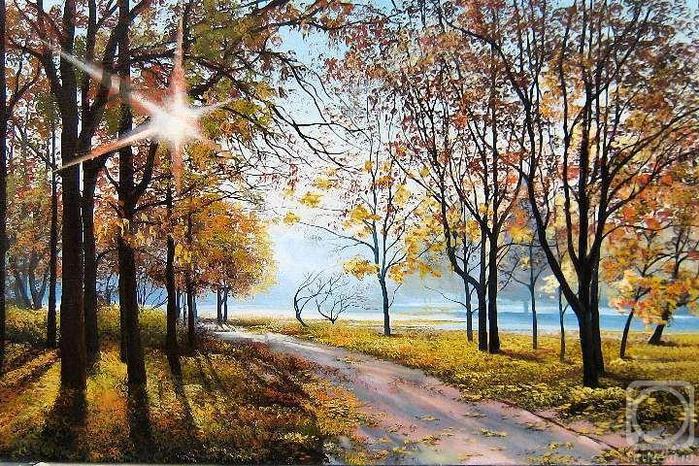 Парковая
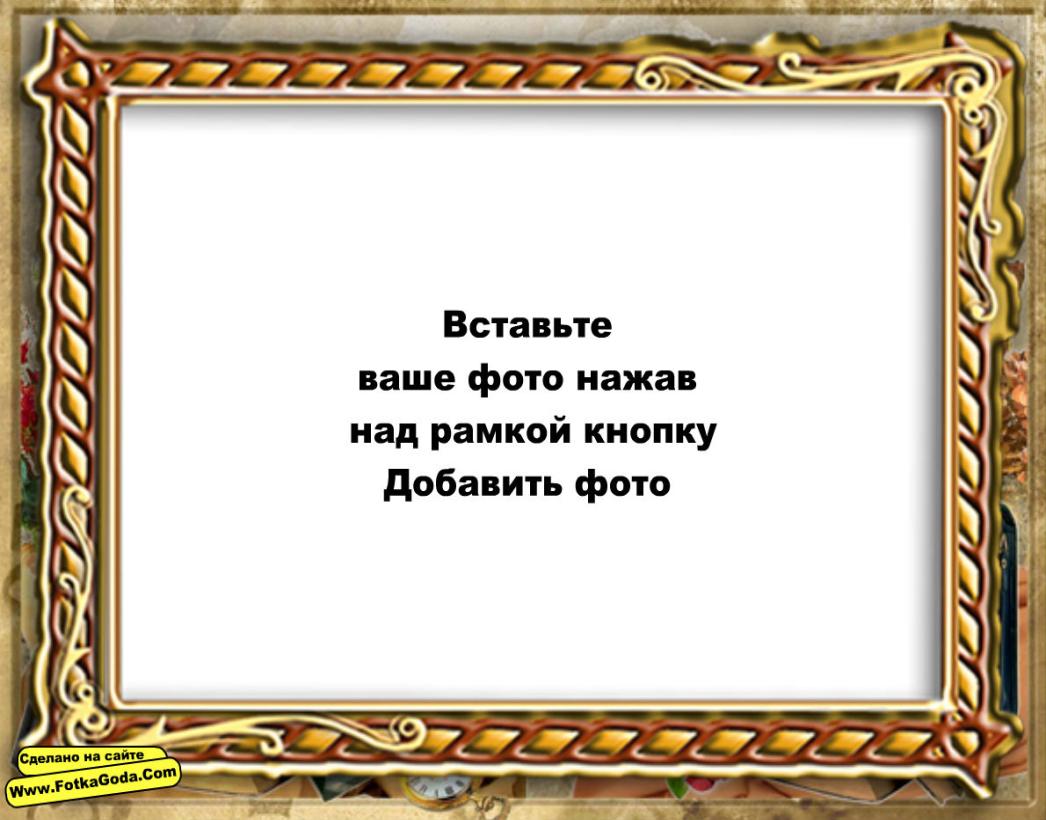 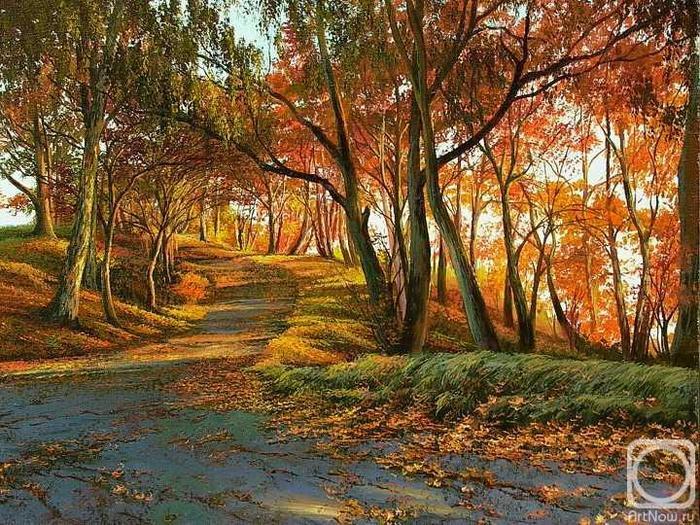 По краю
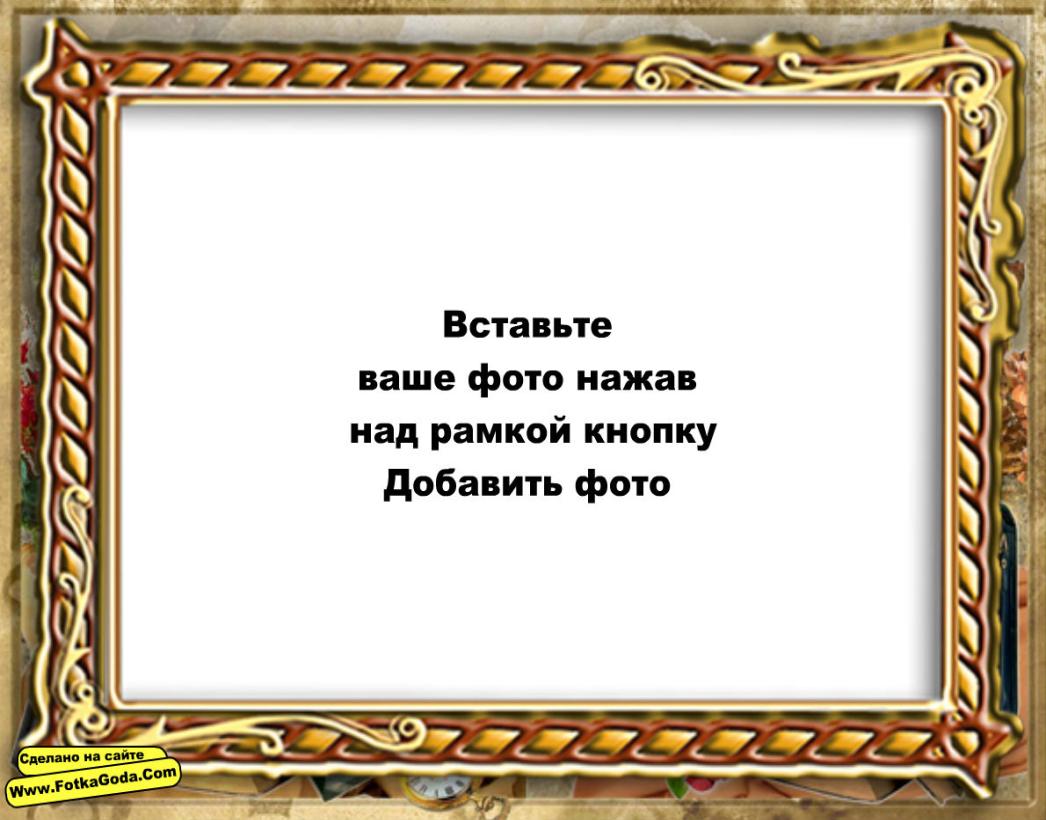 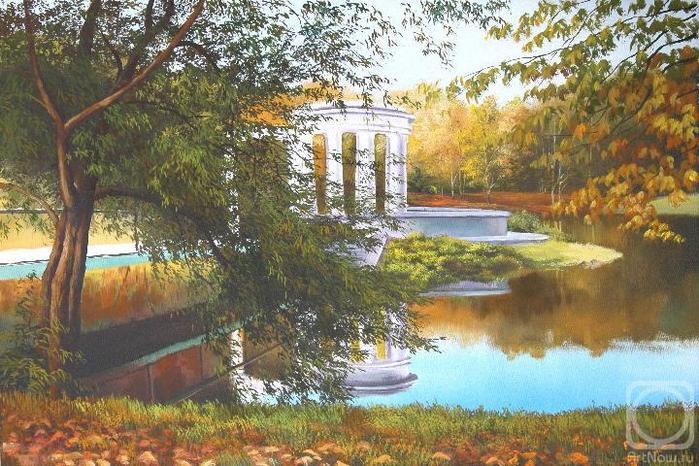 Ротонда
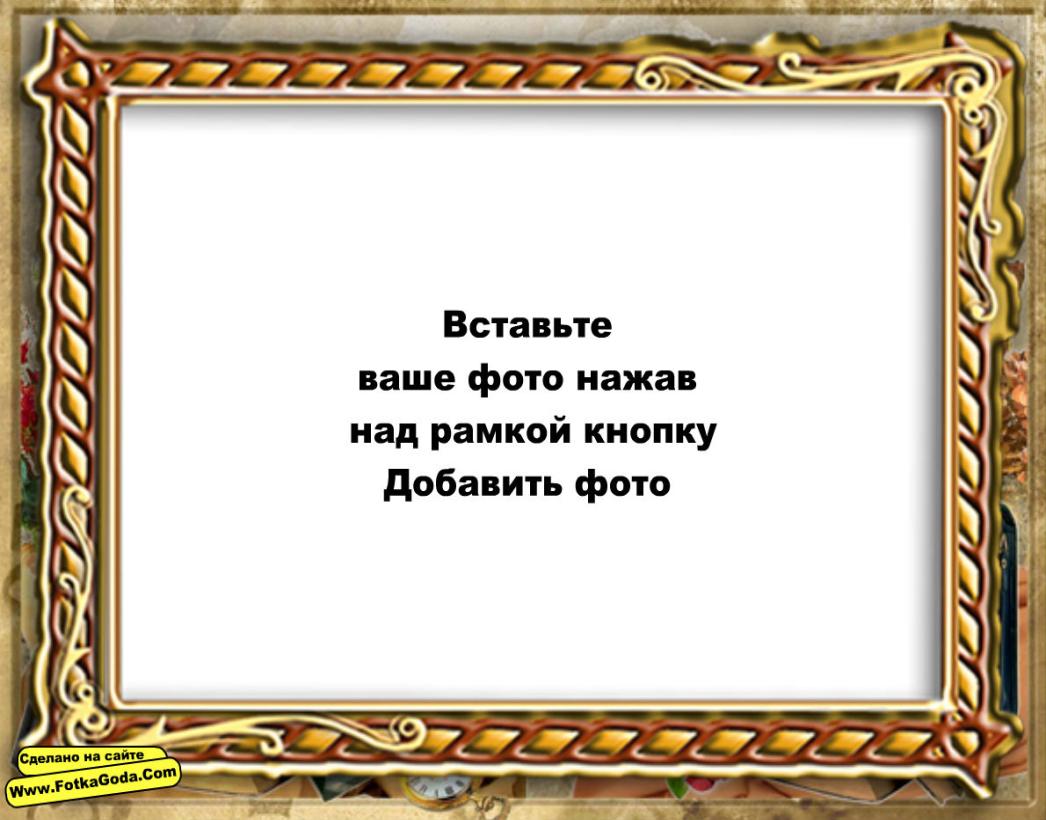 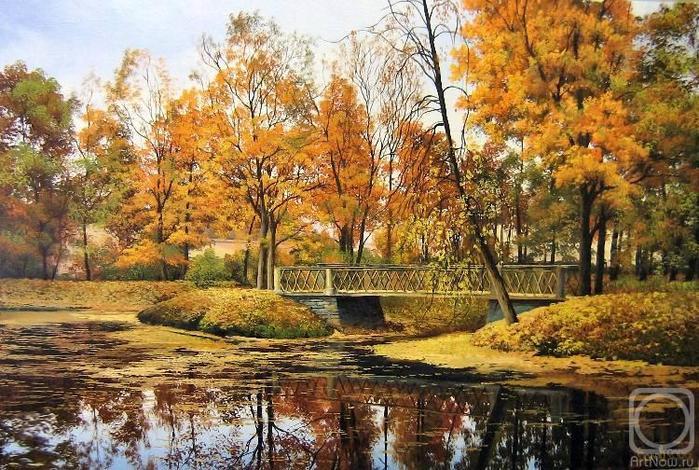 Старый парк осенью
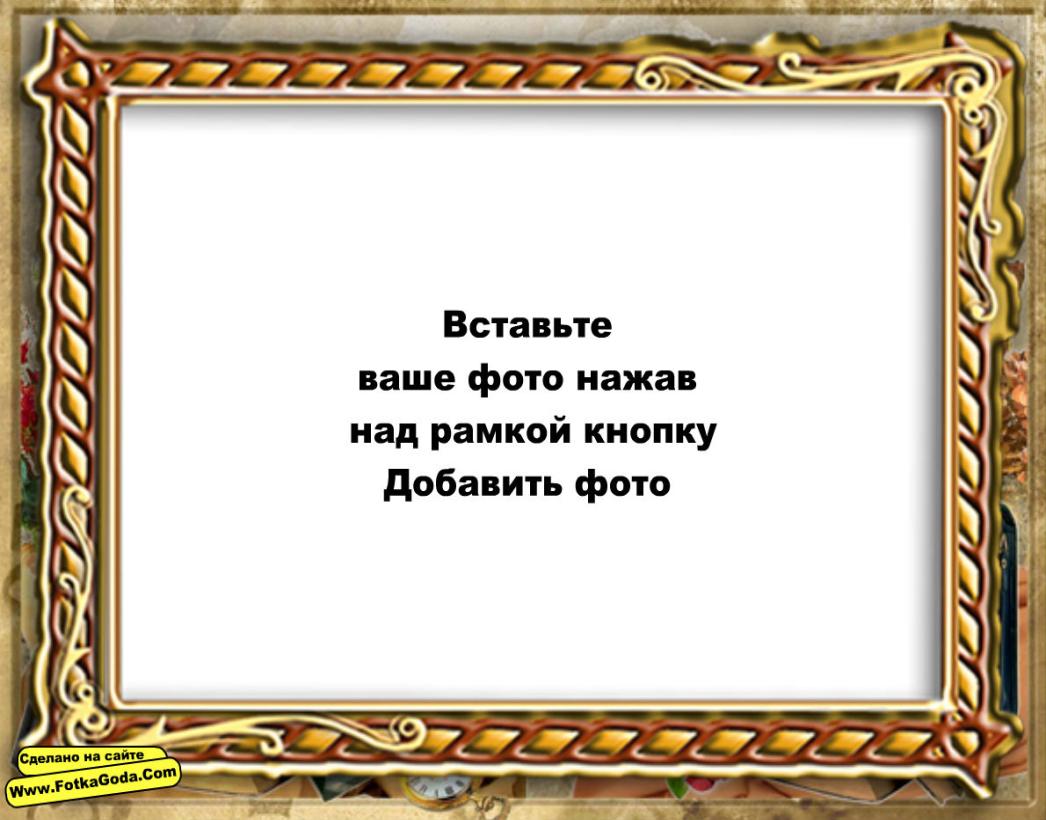 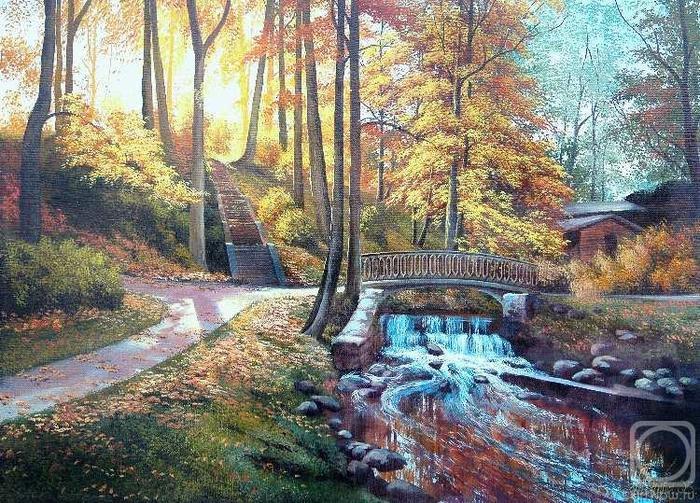 Пороги
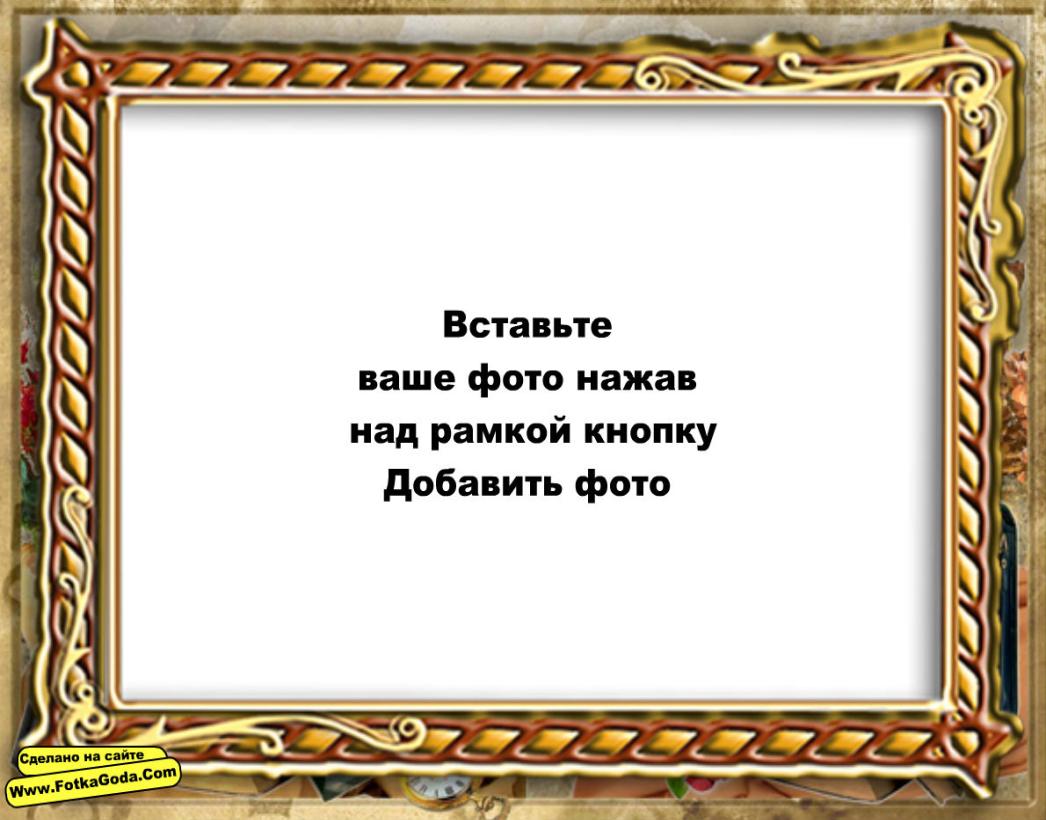 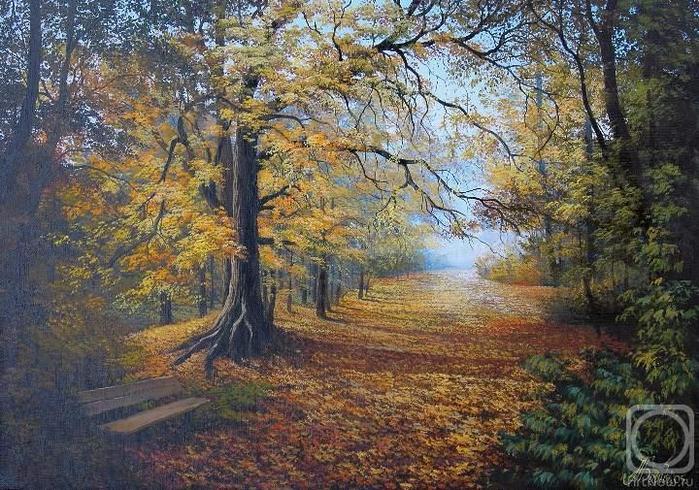 Старый парк
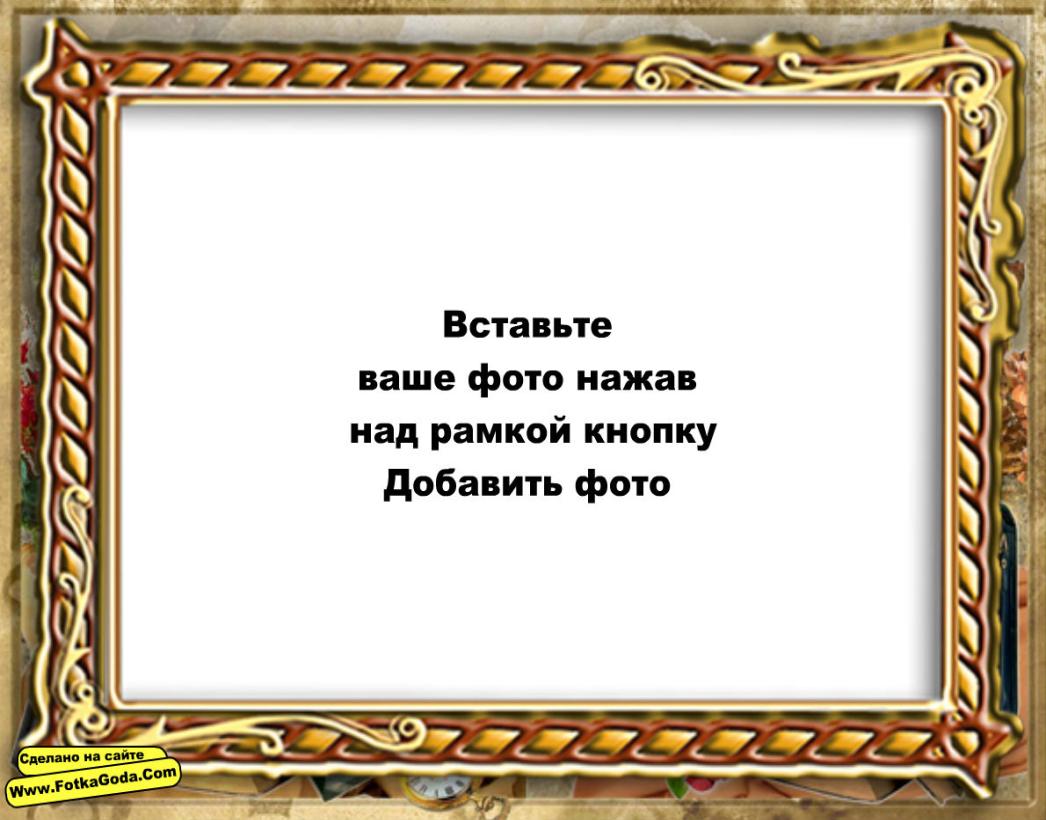 Художник Былич
Александр Леонидович
Родился 14 декабря 1971 г.
 Закончил художественную школу, учился и работал в рекламе.  Всю свою жизнь занимался живописью.
 С одинаковым успехом работает в разных жанрах,    но любимой темой является городской пейзаж.
Живёт в Гродно (Беларусь).
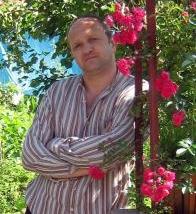 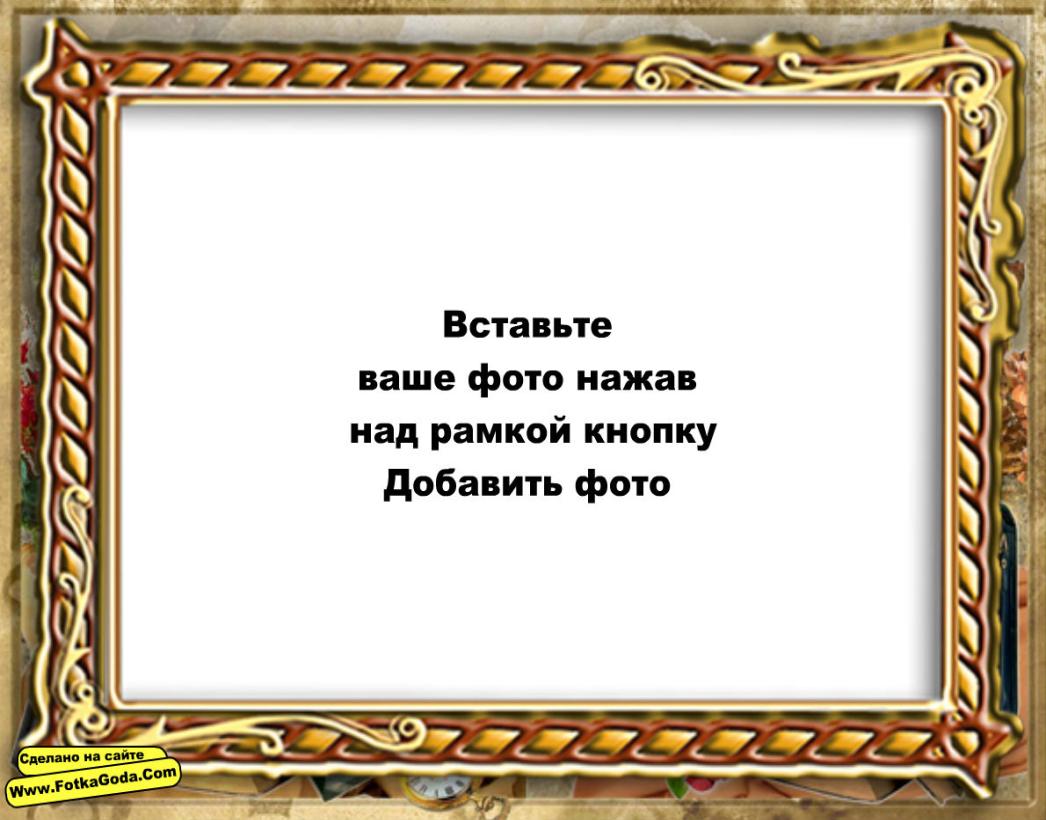 Ресурсы
http://www.admin.gorod.tomsk.ru/uploads/40635/1254289790/1.jpg
http://img0.liveinternet.ru/images/attach/c/0/31/573/31573104_1_Beryozovuyy_bereg.jpg
http://img1.liveinternet.ru/images/attach/c/0/31/573/31573134_1_Gribnaya_pora.jpg
http://img1.liveinternet.ru/images/attach/c/0/31/573/31573198_1_Gulyaya_po_lesu.jpg
http://img0.liveinternet.ru/images/attach/c/0/31/573/31573221_1_Park.jpg
http://img0.liveinternet.ru/images/attach/c/0/31/573/31573328_1_Doroga_v_les.jpg
http://img0.liveinternet.ru/images/attach/c/0/31/573/31573368_1_Pozolota.jpg
http://img0.liveinternet.ru/images/attach/c/0/31/573/31573400_1_Kray_ozyor.jpg
http://img0.liveinternet.ru/images/attach/c/0/31/573/31573436_1_Listopad.jpg
http://img1.liveinternet.ru/images/attach/c/0/31/573/31573482_1_Parkovaya.
jpg
http://img1.liveinternet.ru/images/attach/c/0/31/573/31573287_1_Tishina.jpg
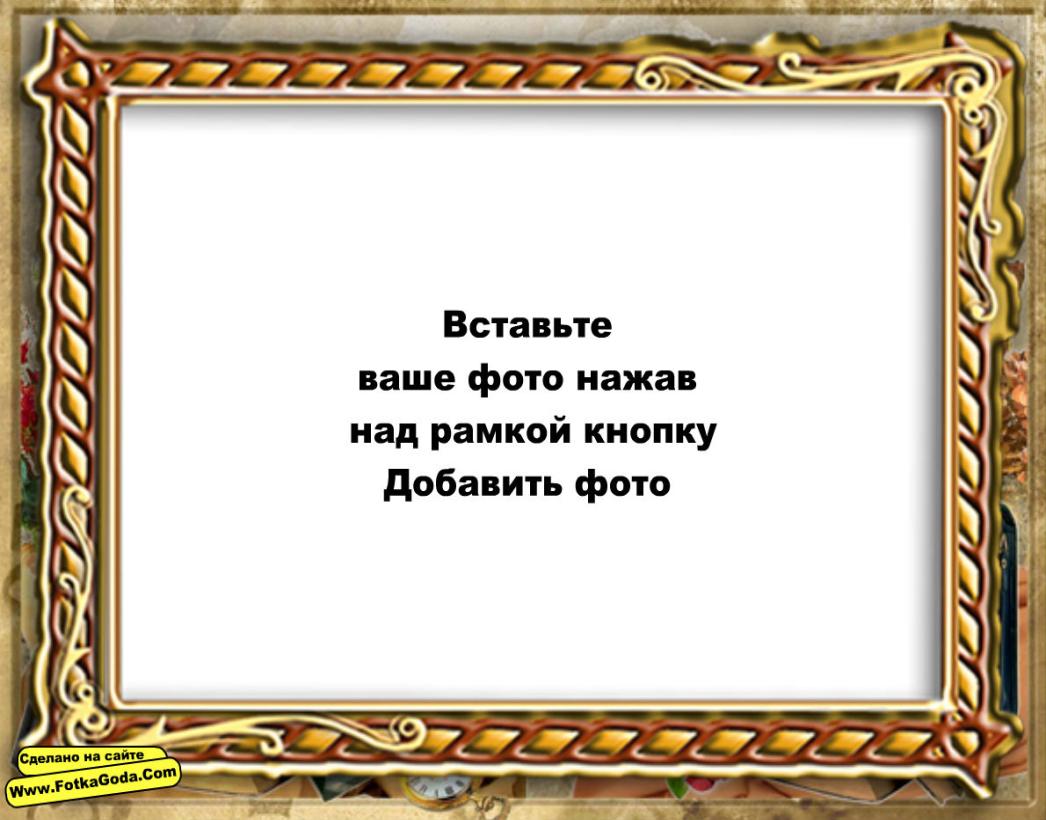 Ресурсы
http://img0.liveinternet.ru/images/attach/c/0/31/573/31573505_1_Po_krayu.jpg
http://img1.liveinternet.ru/images/attach/c/0/31/573/31573526_1_Rotonda.jpg
http://img1.liveinternet.ru/images/attach/c/0/31/573/31573578_1_Staruyy_park_osenyu.jpg
http://img1.liveinternet.ru/images/attach/c/0/31/573/31573599_1_Porogi.jpg
http://img0.liveinternet.ru/images/attach/c/0/31/573/31573613_1_Staruyy_park.jpg
http://artnow.ru/img/468000/468168.jpg
Автор: Салимова Мадина Ганиятулловна,
учитель русского языка и литературы
 МБОУ гимназии г.Сафоново Смоленской области